VTrans Transportation Flood Resilience Planning Tool (TRPT)
Link to online tool: https://roadfloodresilience.vermont.gov/#/map
Additional info: https://vtrans.vermont.gov/planning/transportation-resilience
Road segment resilience is rated Low, Medium, or High
Rating is based on Criticality and Vulnerability
Criticality: impact on local and regional travel, importance of a road for local use and for critical facility access (i.e. hospitals)
Vulnerability: damage impact from flood (i.e. inundation, erosion, or deposition) on roads, bridges, and culverts
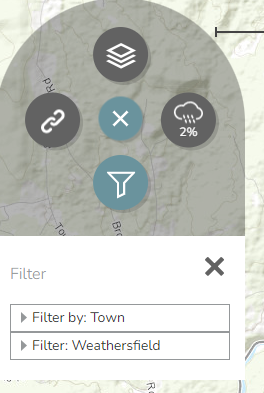 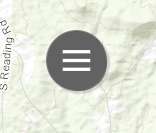 Click Here

Then apply Filter to view Weathersfield roads
VTrans Transportation Flood Resilience Planning Tool (TRPT)
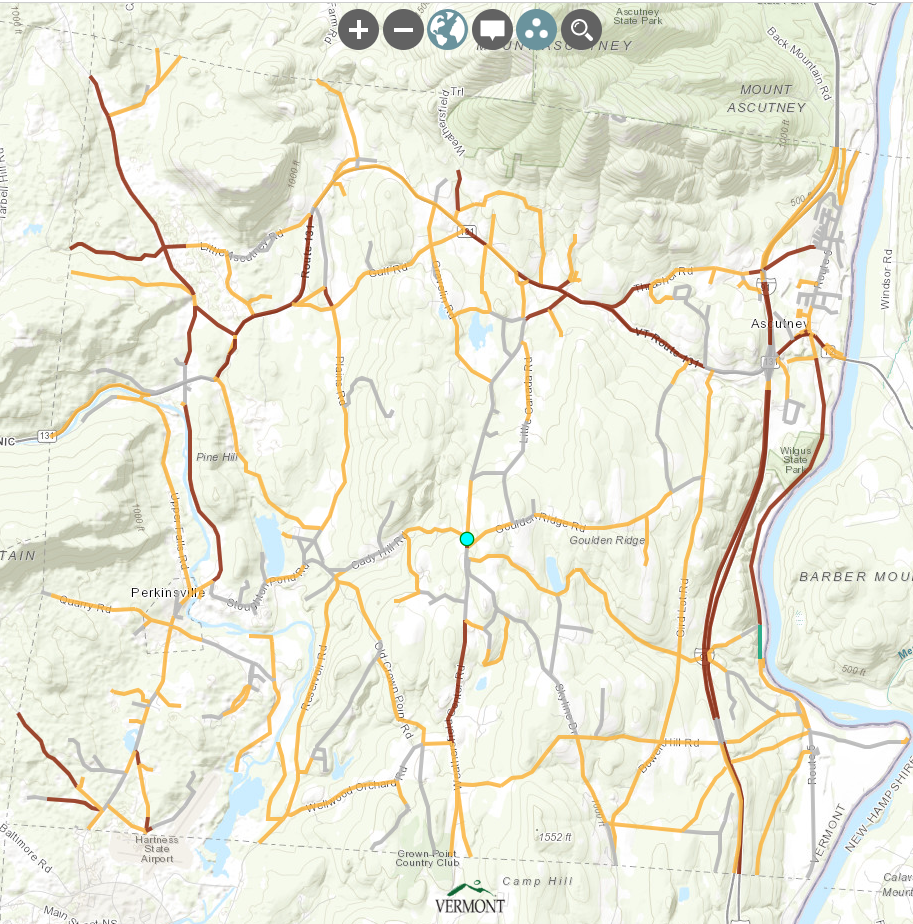 ROADS
*Based on 100-year flood. Settings can be adjusted to show 50-year and 10-year scenarios.
VTrans Transportation Flood Resilience Planning Tool (TRPT)
Road Segments with High Criticality and High Vulnerability:
Rt-106
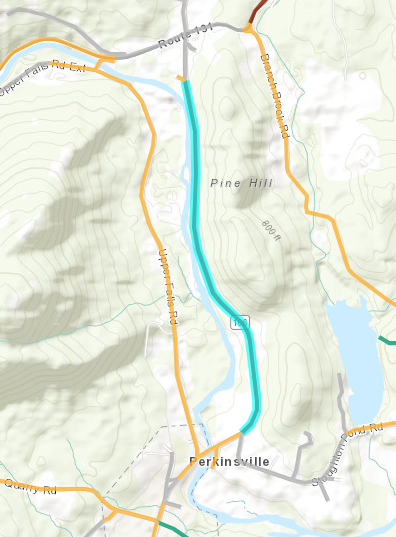 Rt-131 & Thrasher Rd
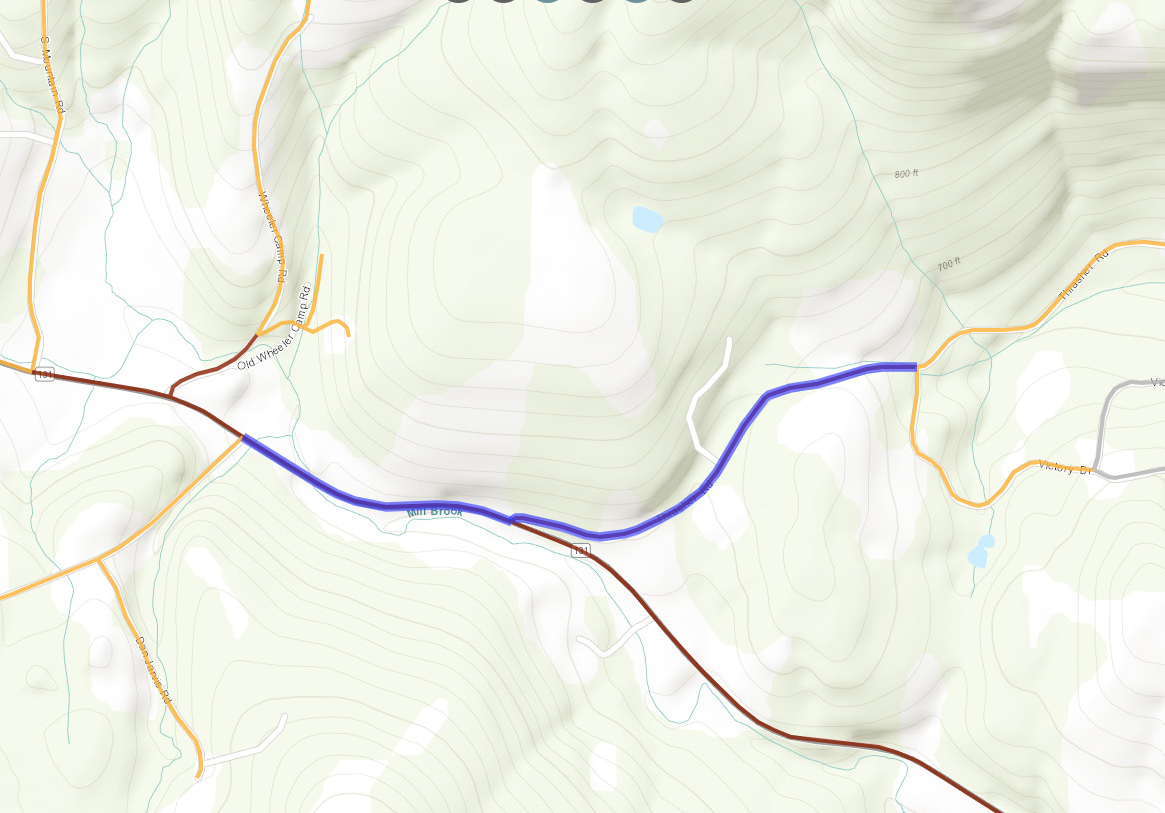 VTrans Transportation Flood Resilience Planning Tool (TRPT)
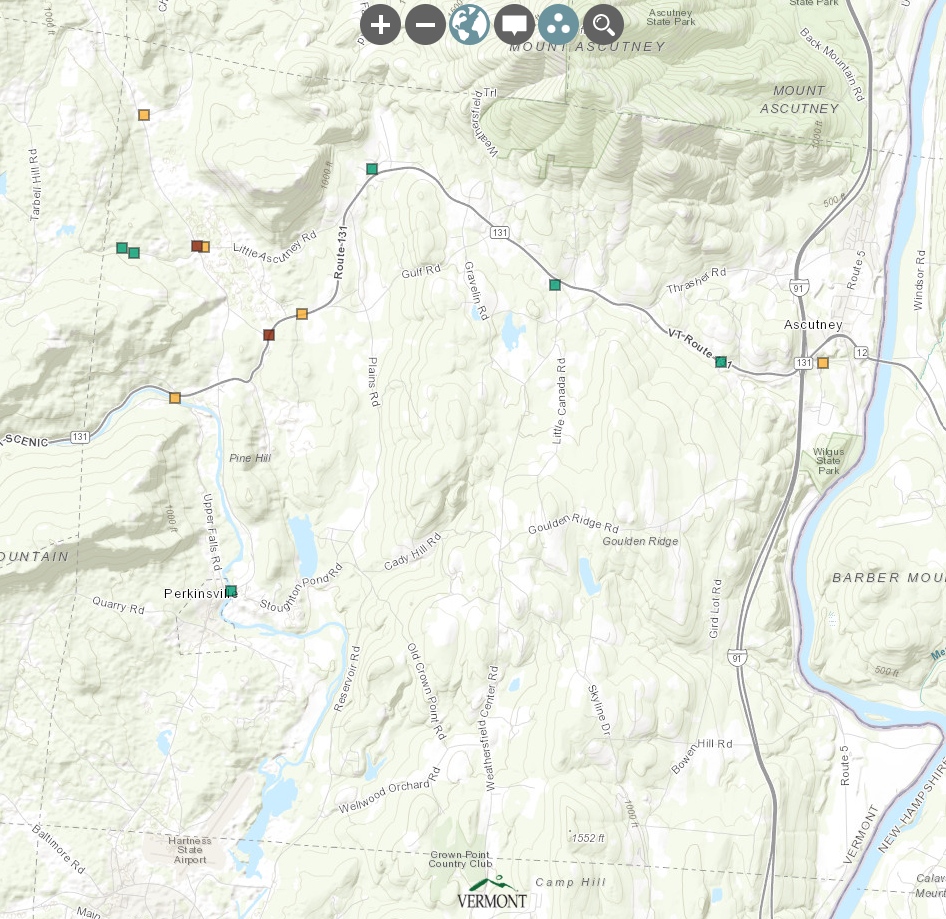 BRIDGES
*Based on 100-year flood. Settings can be adjusted to show 50-year and 10-year scenarios.
VTrans Transportation Flood Resilience Planning Tool (TRPT)
Bridges with High Criticality and High Vulnerability:
On Rt-106 (? Tributary ?) and Rt-131 (North Branch Black River)
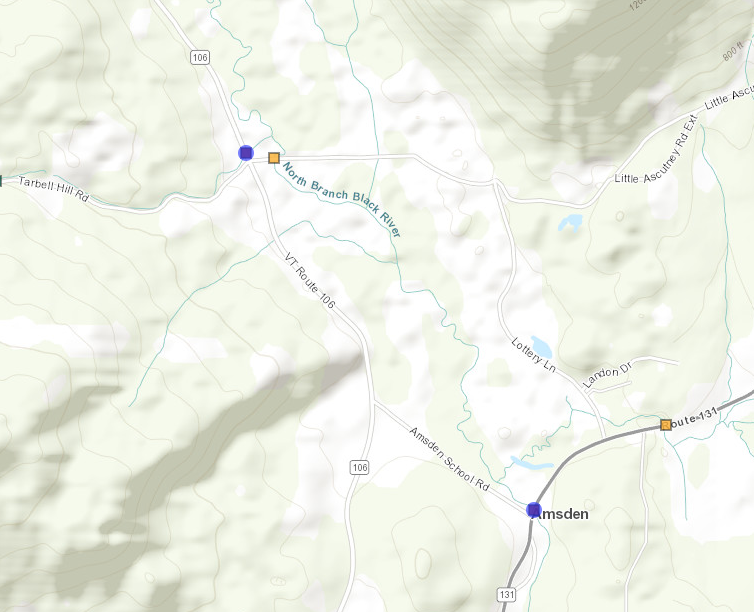 VTrans Transportation Flood Resilience Planning Tool (TRPT)
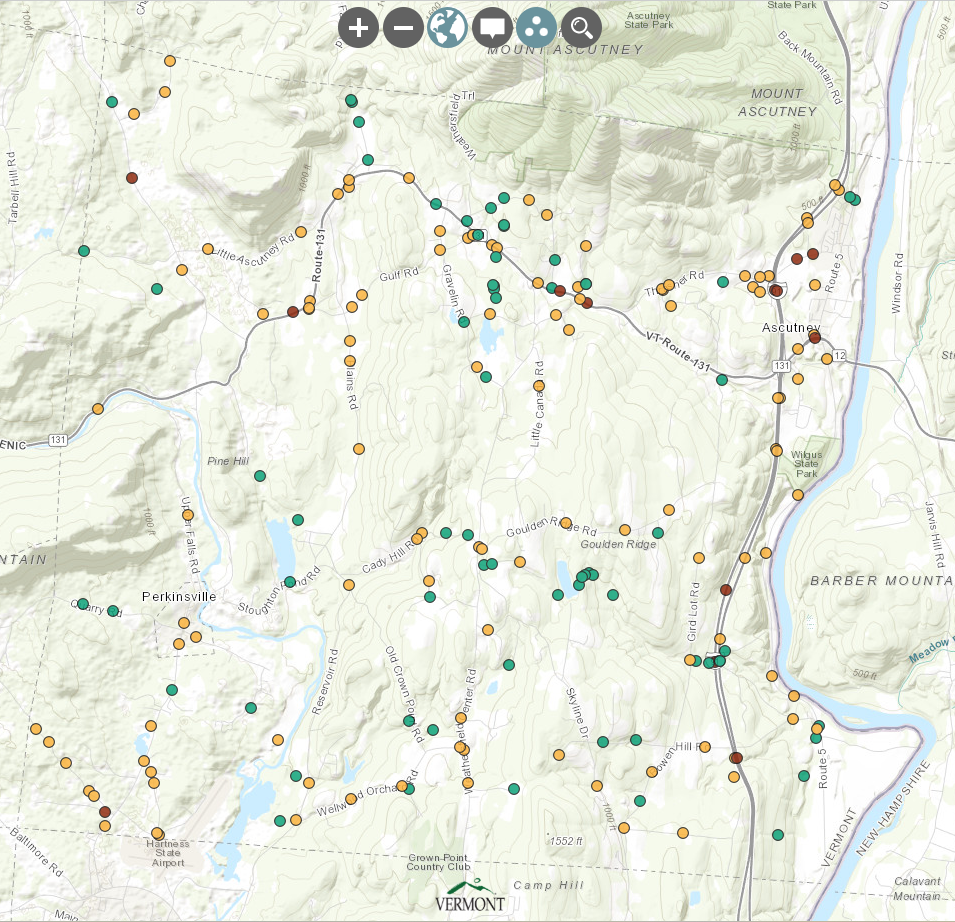 CULVERTS
*Based on 100-year flood. Settings can be adjusted to show 50-year and 10-year scenarios.
VTrans Transportation Flood Resilience Planning Tool (TRPT)
Culvert with High Criticality and High Vulnerability:
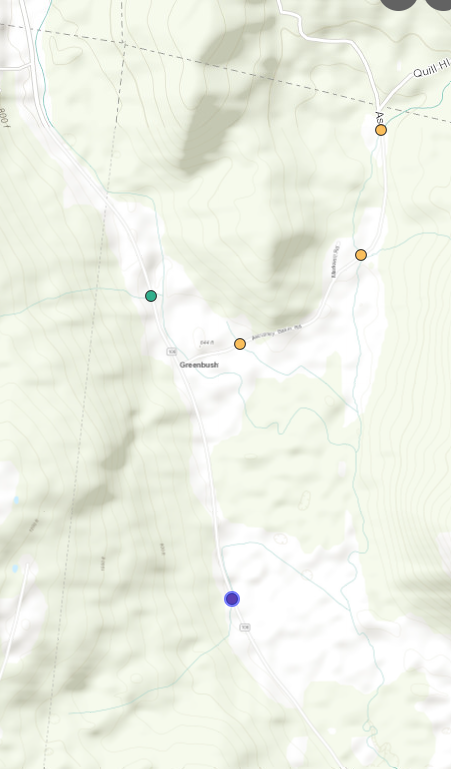 On Rt-106
VTrans Transportation Flood Resilience Planning Tool (TRPT)
For each road/bridge/culvert, the tool offers strategies for improving the structure; for example:
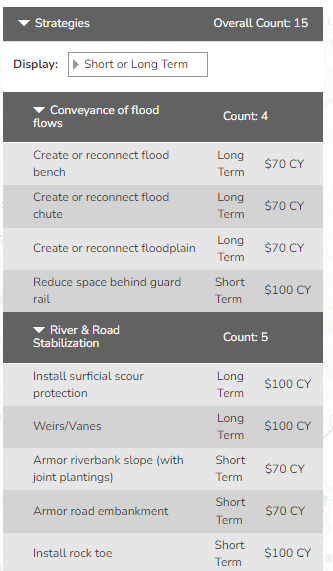